Любовная лирика Пушкина
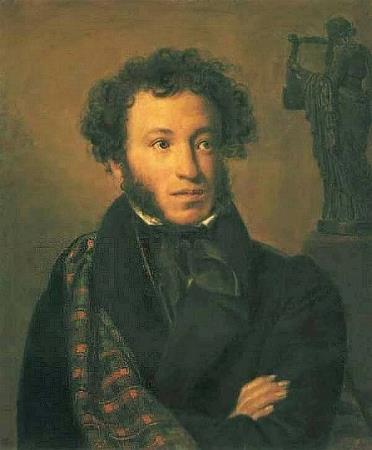 «Он пел любовь , но был печален глас.
Увы, он знал любви одну лишь муку».
(В. Жуковский)
Екатерина Бакунина
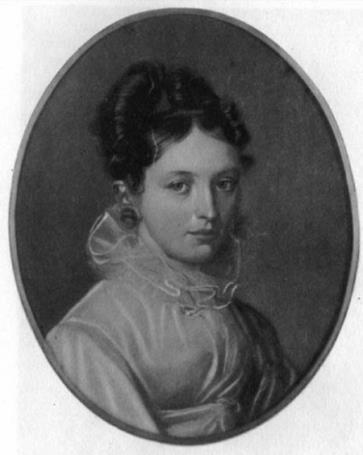 О, милая, повсюду ты со мной!
Но я уныл и в тайне я грущу!
Авдотья Истомина
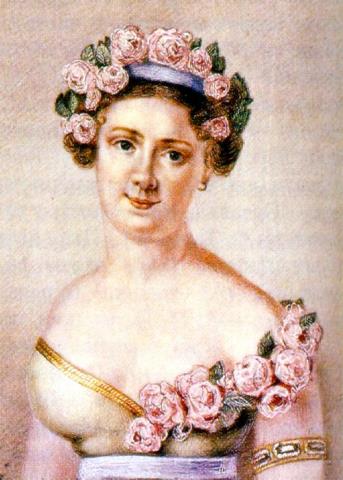 Блистательна, полувоздушна,
Смычку волшебному послушна,
Толпою нимф окружена,
Стоит Истомина. Она,
Одной ногой касаясь пола,
Другою медленно кружит,
И вдруг прыжок, и вдруг летит,
Летит, как пух от уст Эола,
То стан совьет, то разовьет,
И быстрой ножкой ножку бьет.
Евдокия Голицына
Где женщина — не с хладной красотой,Но с пламенной, пленительной, живой? 
Где верный ум, где гений мы найдем?Где гражданин с душою благородной,Возвышенной и пламенно-свободной?Где разговор найду непринужденный,Блистательный, веселый, просвещенный?
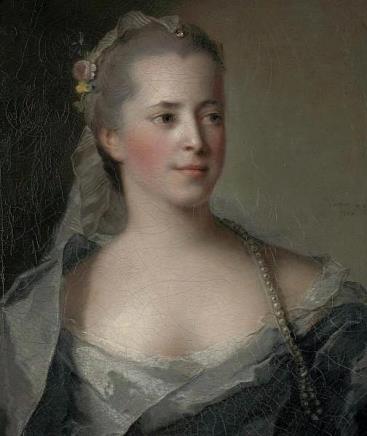 Мария Раевская
Редеет облаков летучая гряда.
Звезда печальная, вечерняя звезда!
Твой луч осеребрил увядшие равнины,
И дремлющий залив, и черных скал вершины.
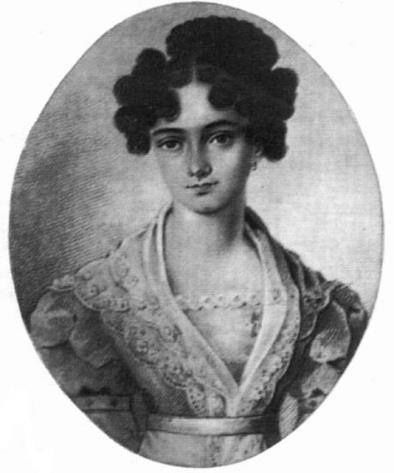 Амалия Ризнич
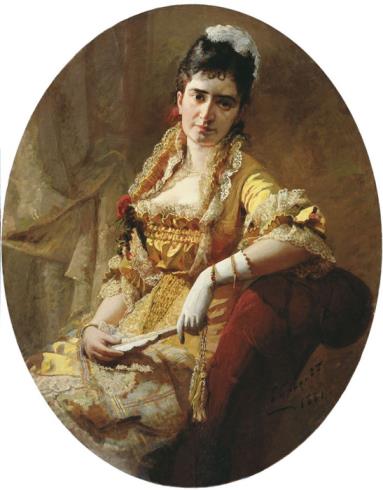 Простишь ли мне ревнивые мечты,Моей любви безумное волненье?Ты мне верна: зачем же любишь тыВсегда пугать мое воображенье?
Елизавета Воронцова
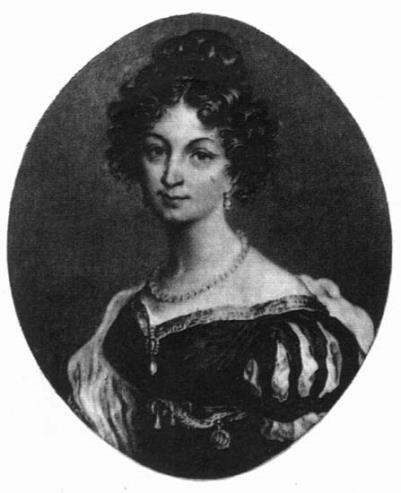 Прощай, письмо любви! прощай: она велела. Как долго медлил я! как долго не хотела Рука предать огню все радости мои!.. Но полно, час настал. Гори, письмо любви.
Анна Керн
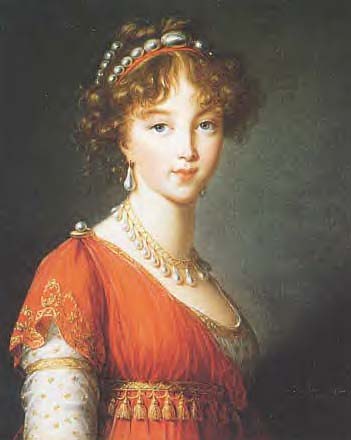 Я помню чудное мгновенье:Передо мной явилась ты,Как мимолетное виденье,Как гений чистой красоты.
Наталья Гончарова
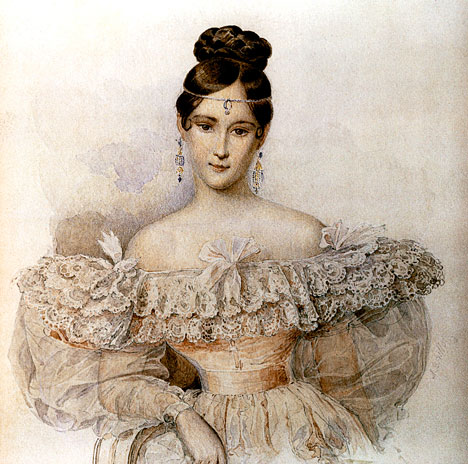 «Я женат и счастлив, одно мое желание, чтоб ничего в жизни моей не изменилось…»
Есть всегда что-то особенно благородное, кроткое, нежное, благоуханное и грациозное во всяком чувстве Пушкина. Читая его творения, можно превосходным образом воспитать в себе человека. 
(В. Г. Белинский)